LEGENDSCOUNTS OF CELJE
WRITE DOWN THE LEGEND

USE ONLY THE CORRECT ANSWER AND THE RESULT SHOULD BE A CONCISED TEXT.
2
The Counts of Celje ruled Slovenia
A    100 years ago.
B     in the 14th century.
C    in the dreamtime.
3
ACount Herman II of Celje had 7 children including A   Tom and Jerry.B Porgy and Bess.C Friderick and Barbara.
4
Friderick II was
A a handsome knight and prince of Celje.
B a king of Hungary and Bohemia.
C a farmer.
5
He was married and had
A    two sons.
B    two horses.
C    two heads.
6
One day Friderick was hunting, and
A he shot a deer with an arrow.
B he got shot with an arrow.
C he broke an arrow.
7
AA lady that nursed him was
A    Veronika
B     Barbara
C      his wife
and they fell madly in love.
8
ABut because Friderick was married he
A    divorced his wife.
B     killed his wife.
C ran away with Veronika.
9
Then he married Veronika in secret and
A    built a castle for her.
B    kissed her.
C    called her a witch.
10
His father Herman II was …. when he found out about the marriage…
A furious
B happy
C indiferent
11
and put Friderick in
A a castle.
B a dungeon in a tower.
C a church.
12
APeople believed Veronika was a witch, because
A    she was so pretty.
B     she could make the cows fly.
C      Friderick loved her so much.
13
Although the witch trial found her innocent, Herman II
A had her drowned in a river.
B burnt her at a stake.
C had her drowned in a pot of water.
14
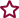 🏰
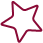 THE END
15